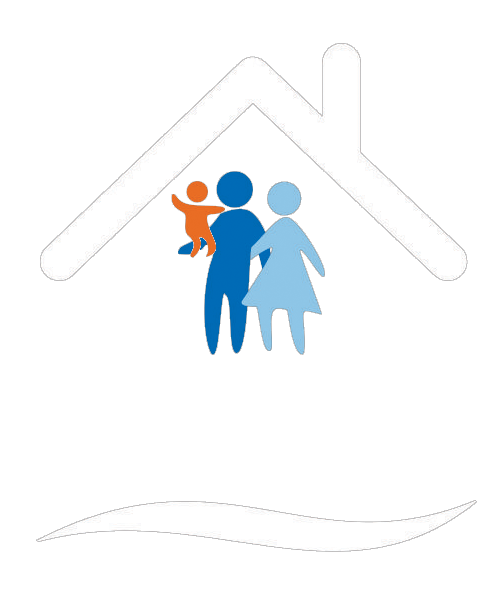 INTERNATIONALLEAD POISONINGPREVENTION WEEK
أسبوع الحملة القومية لمنع
تجنيب الأطفال التعرض للرصاص
من أجل مستقبل ينعمون فيه بالصحة
التسمم بالرصاص
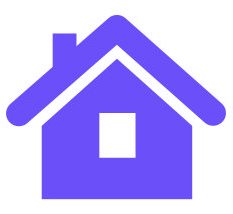 افحص منزلك
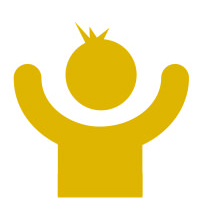 افحص طفلك
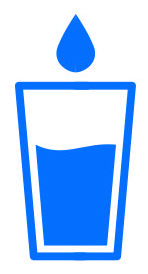 تعرف على معلومات عن ماء الشرب
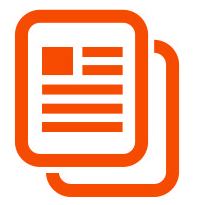 تسلح بالحقائق
لمزيد من المعلومات باللغة
الإنجليزية، اتصل على
1-800-424-LEAD (5323)
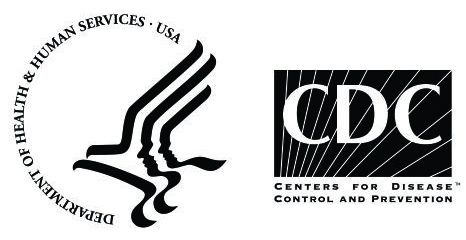 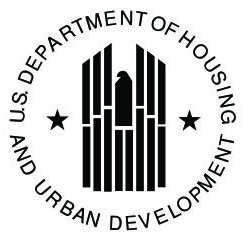 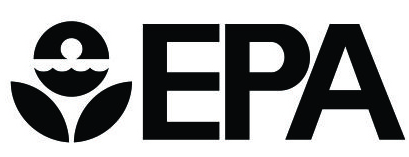 #LeadFreeKids
#LPPW2016
cdc.gov/nceh/lead
hud.gov/lead
epa.gov/lead